DESAFIOS DO 
LICENCIAMENTO AMBIENTAL
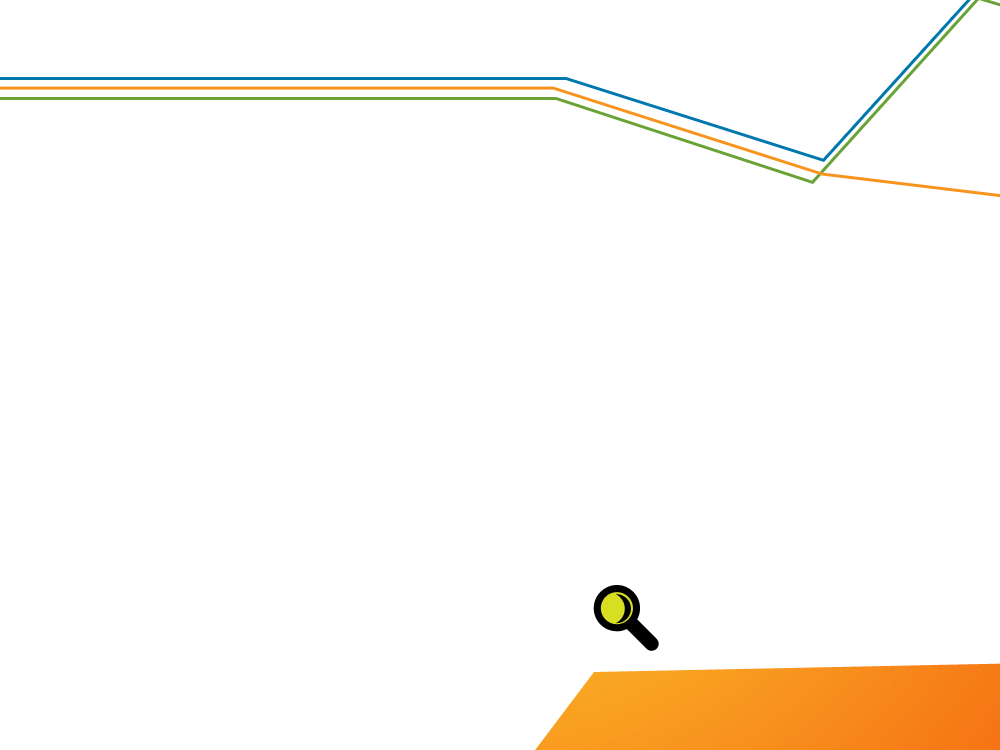 Shelley de Souza Carneiro
Gerente-Executivo de Meio Ambiente e Sustentabilidade
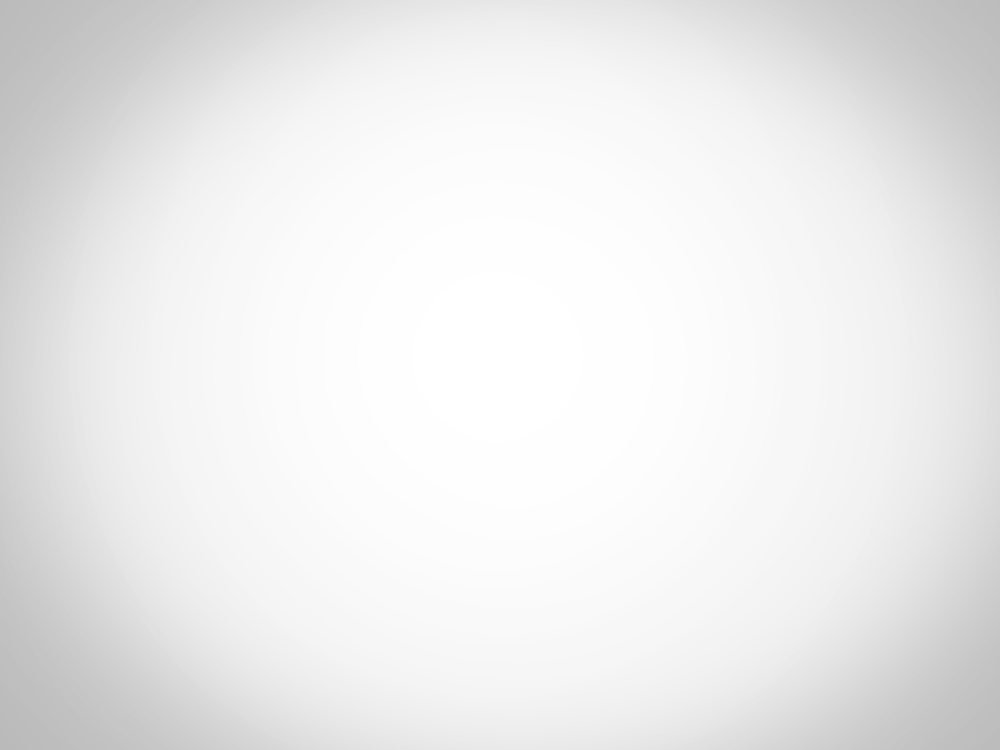 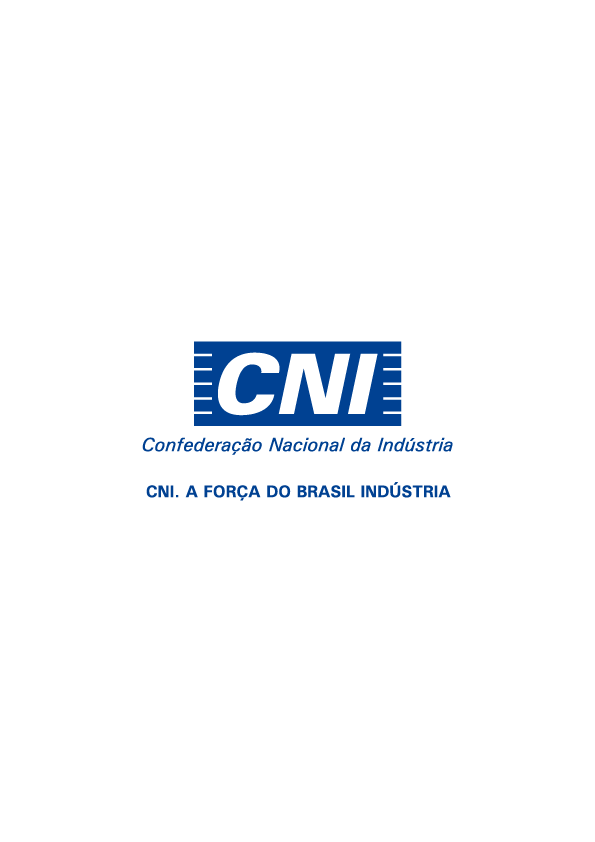 CONSTRUINDO E ORGANIZANDO O PENSAMENTO DA INDÚSTRIA
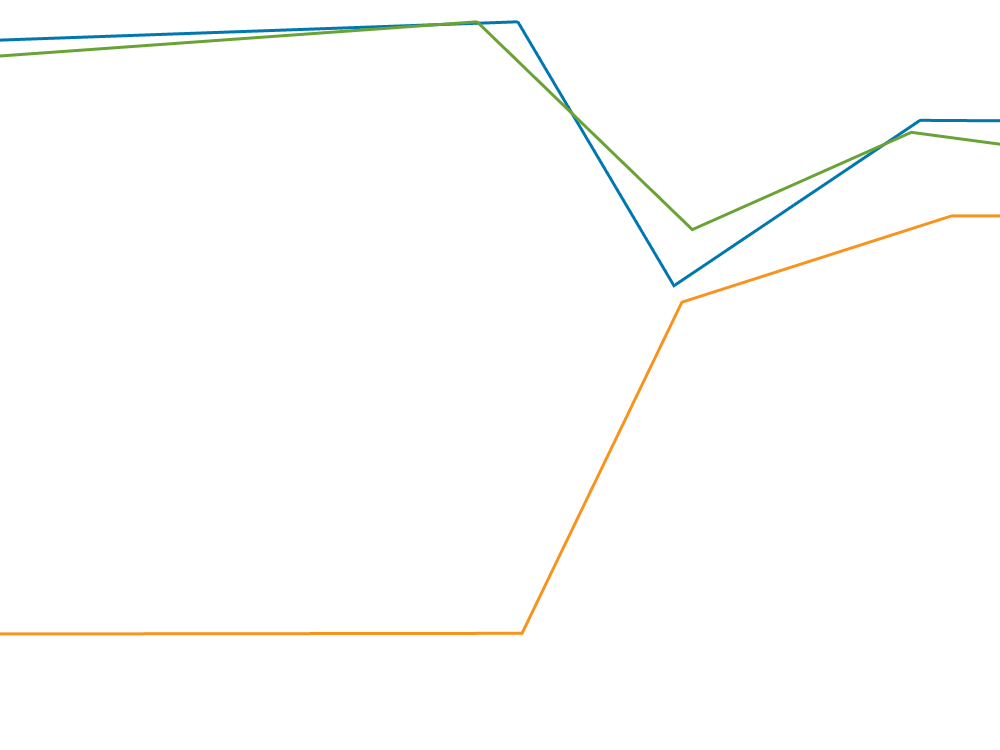 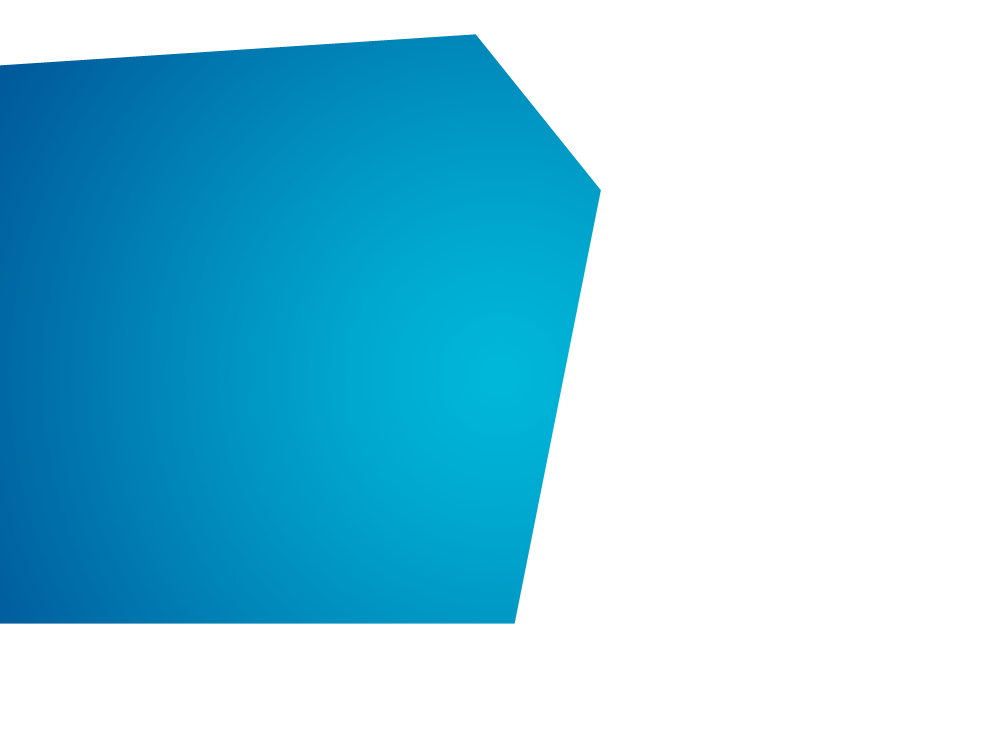 A CNI, há 75 anos, é a principal organização representativa da indústria. Seu desafio é aumentar a competitividade da indústria brasileira por meio da transformação do seu ambiente de atuação. Para isso, constrói e defende propostas de políticas públicas e dialoga de maneira permanente com o Congresso Nacional, o Governo Federal e o Poder Judiciário.
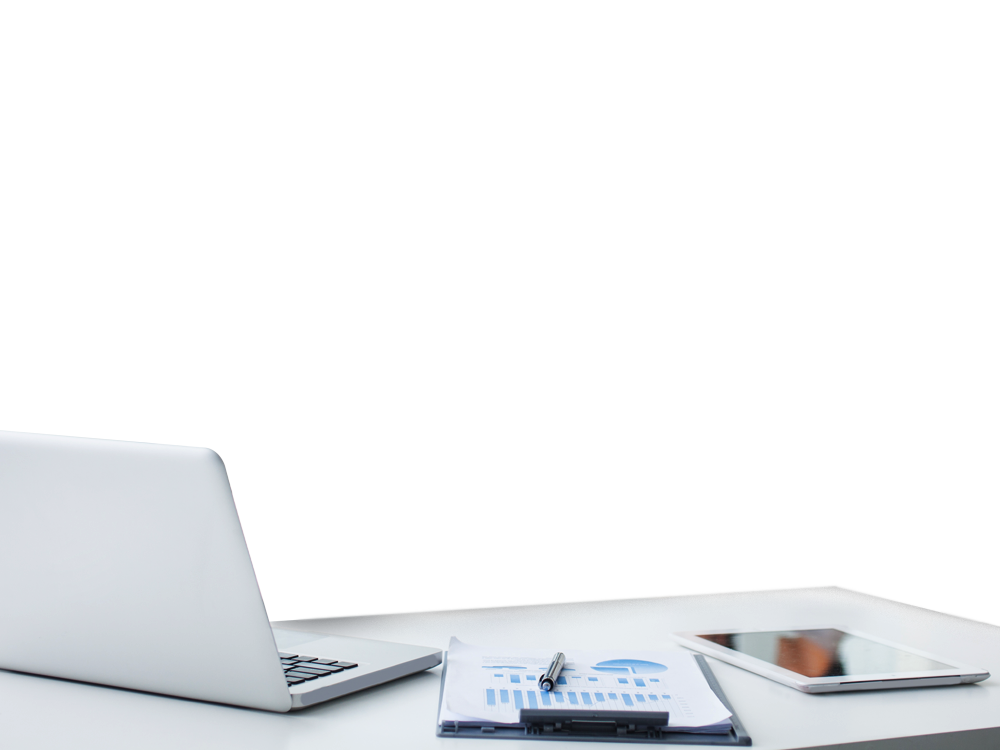 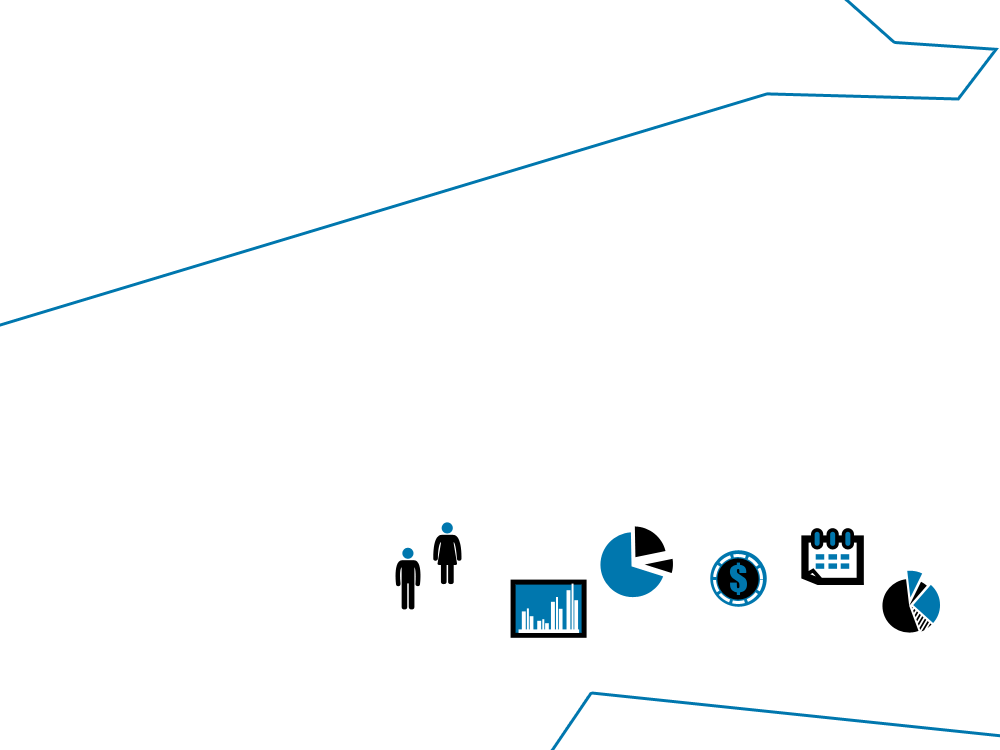 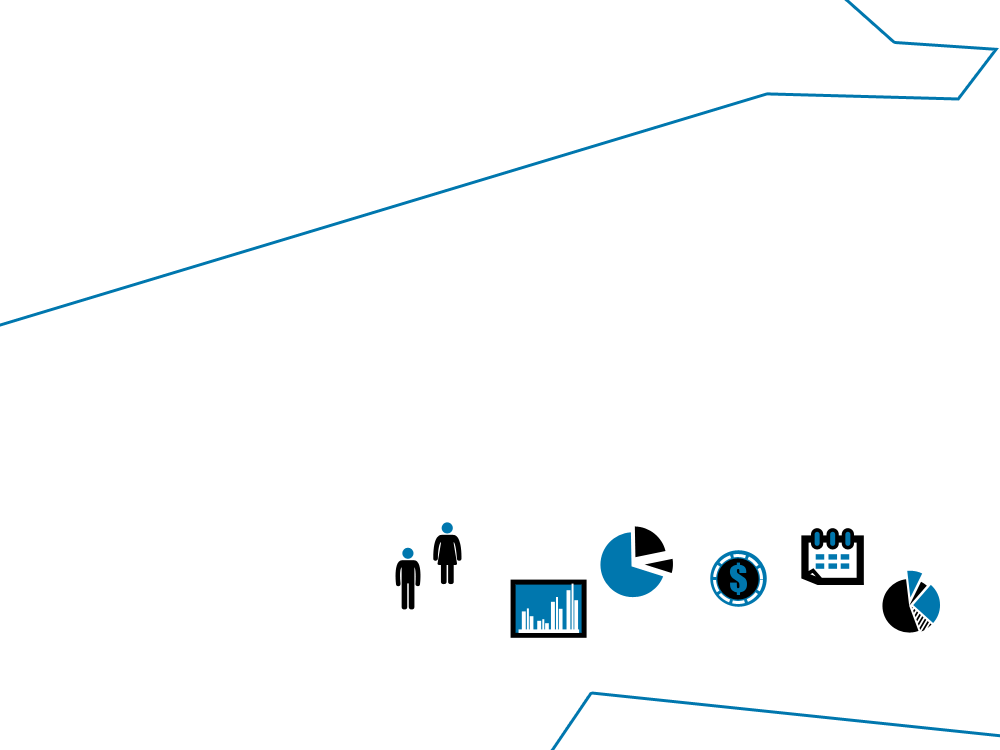 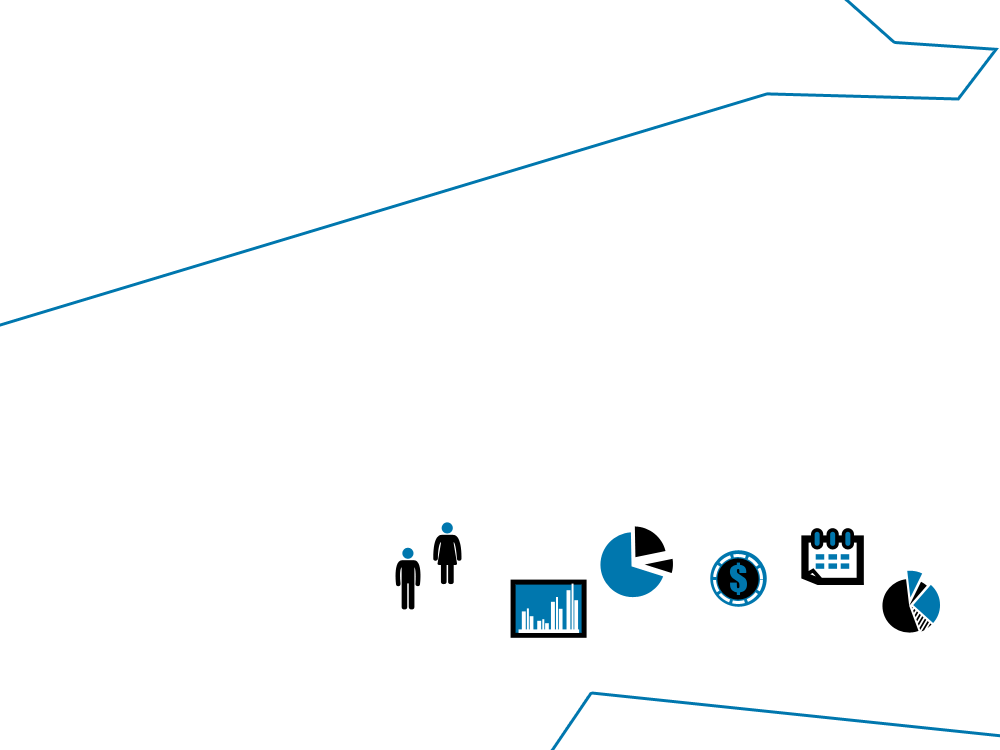 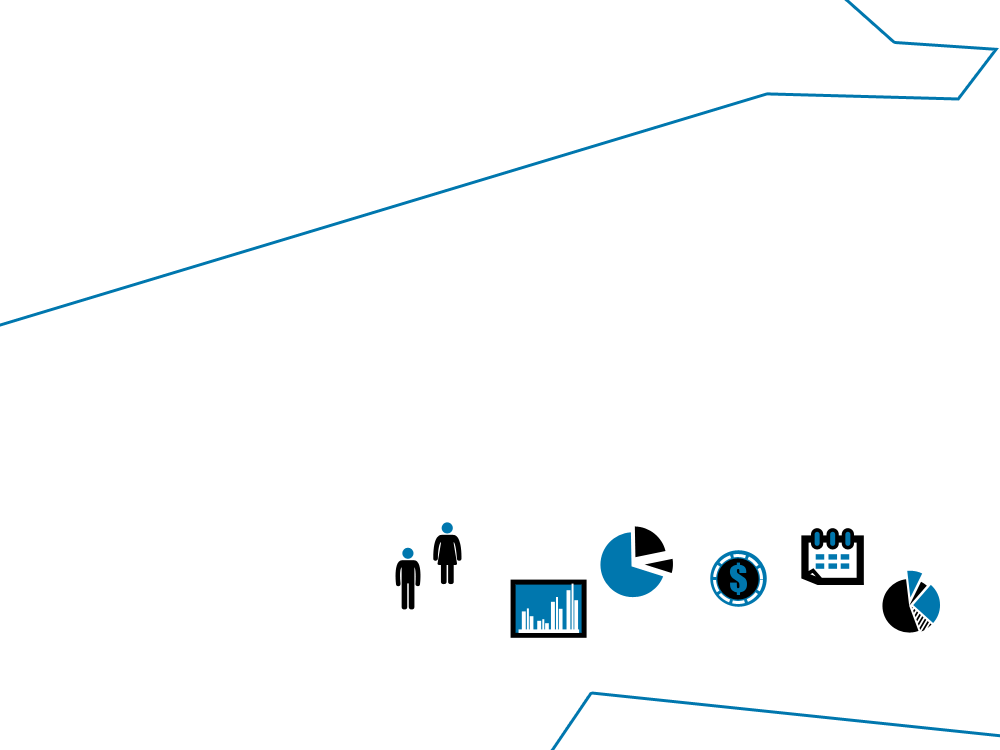 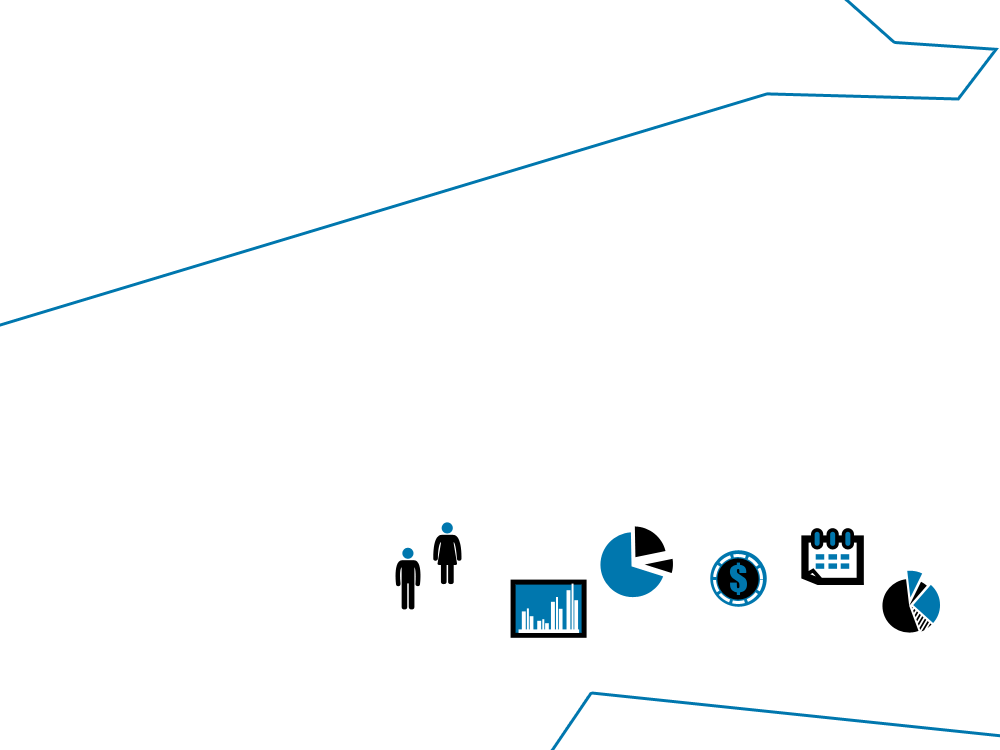 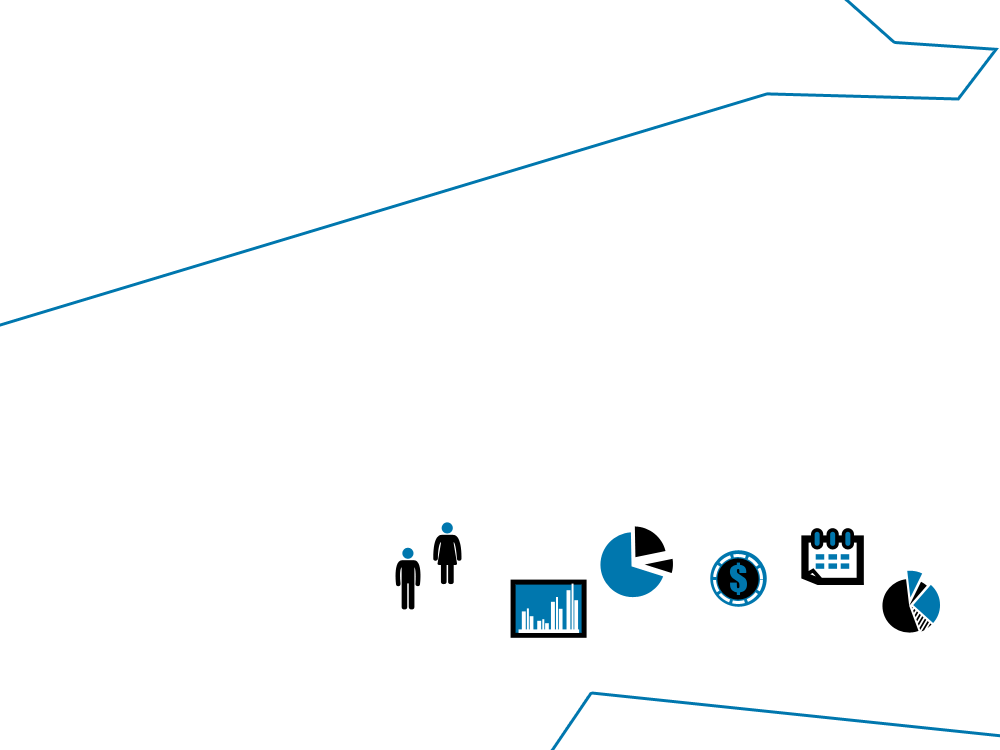 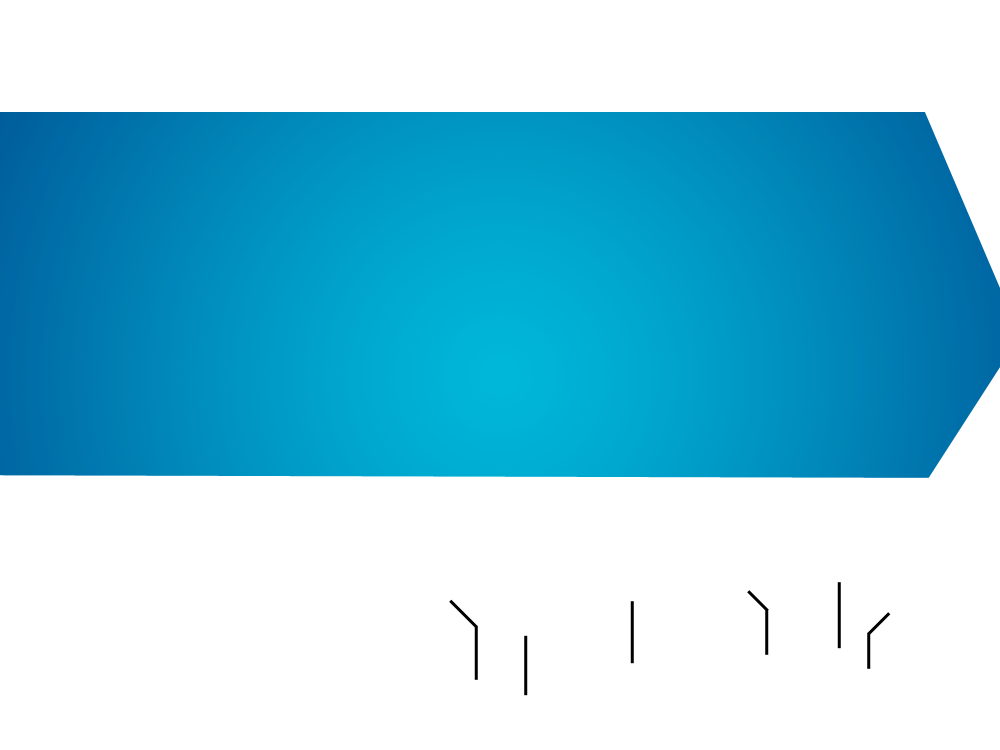 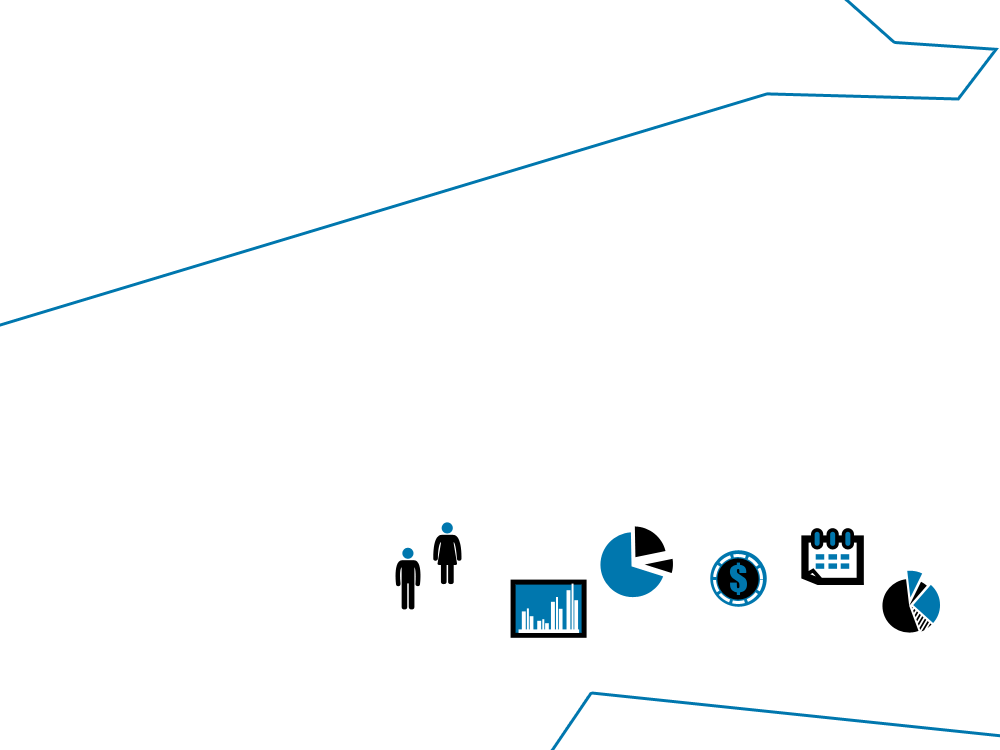 [Speaker Notes: A Confederação Nacional da Indústria (CNI) foi fundada em 1938 para representar e defender os interesses do setor industrial brasileiro.

Missão: promover um ambiente favorável aos negócios, aumentando a competitividade do setor industrial e promovendo o desenvolvimento sustentável do Brasil.

Atualmente, as ações da CNI para o fortalecimento da competitividade brasileira se concentram em 12 áreas. São elas:]
Gerência Executiva de 
Meio Ambiente e Sustentabilidade
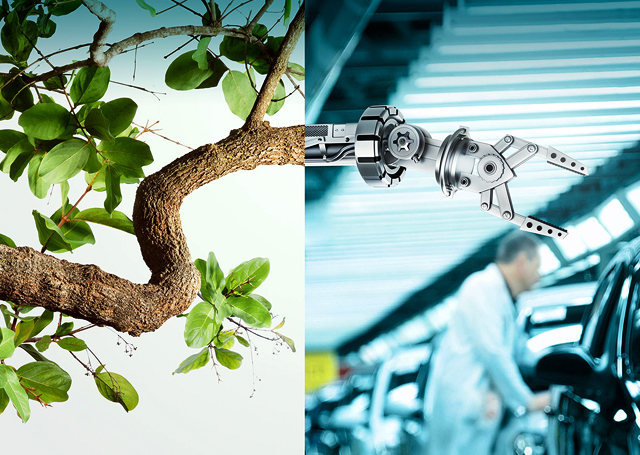 [Speaker Notes: A Confederação Nacional da Indústria (CNI) foi fundada em 1938 para representar e defender os interesses do setor industrial brasileiro.

Missão: promover um ambiente favorável aos negócios, aumentando a competitividade do setor industrial e promovendo o desenvolvimento sustentável do Brasil.

Atualmente, as ações da CNI para o fortalecimento da competitividade brasileira se concentram em 12 áreas. São elas:]
Gerência Executiva de 
Meio Ambiente e Sustentabilidade

Defesa de Interesses
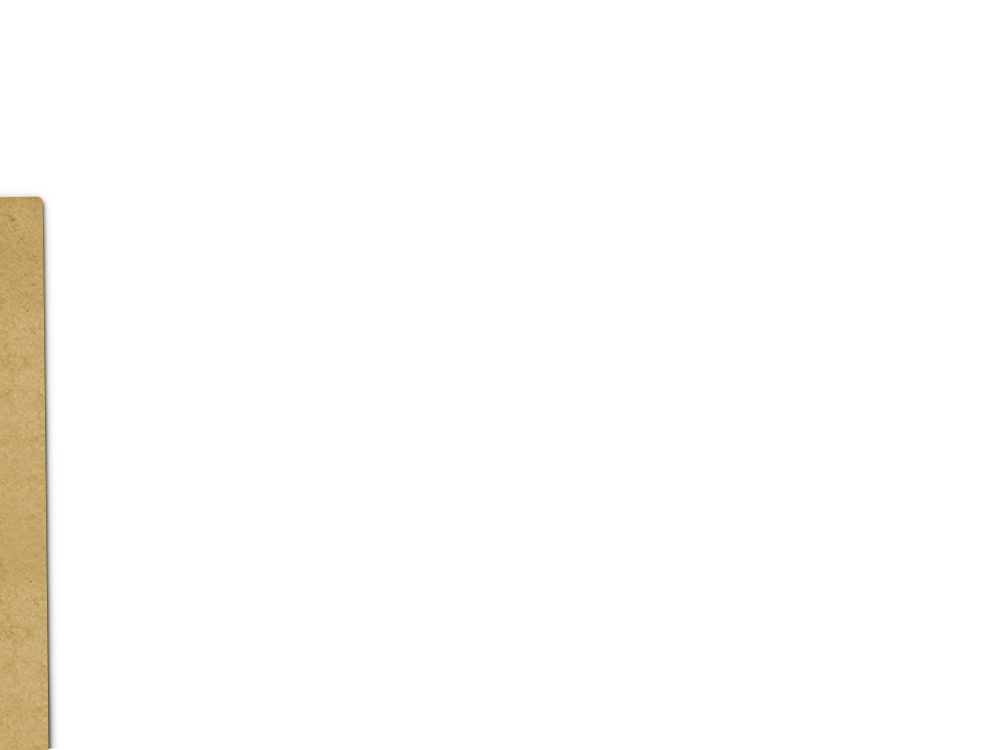 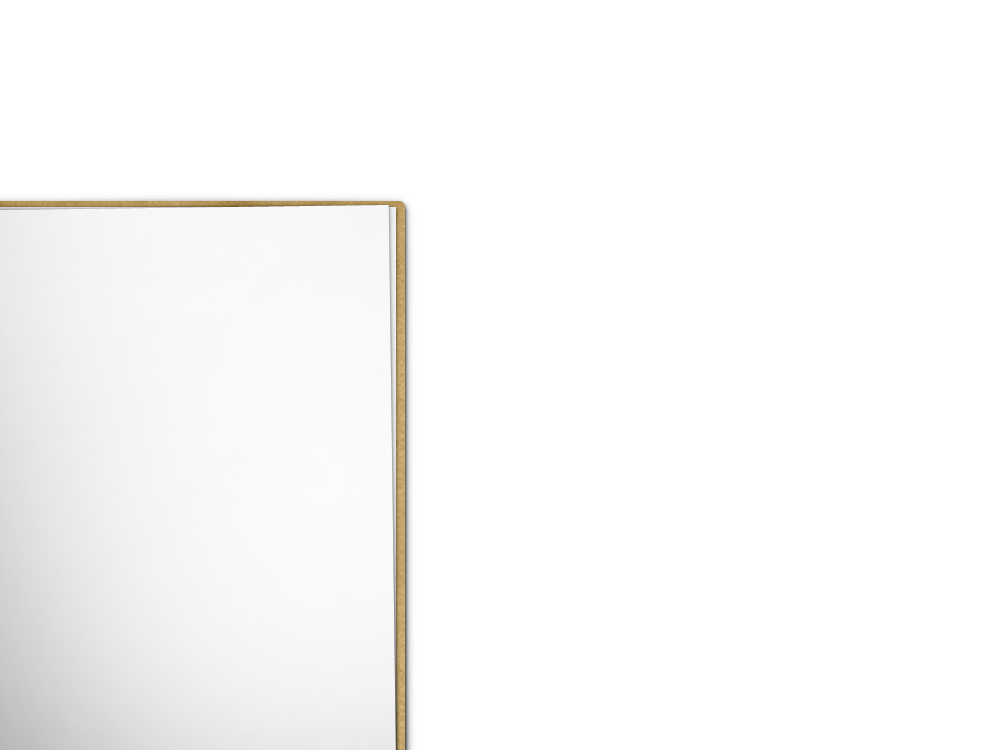 Ações de Representação
Estudos, Publicações e Posicionamentos
Eventos, Capacitações e Premiações
Conselho Temático de Meio Ambiente e Sustentabilidade Nacional e Regionais 
(Centro-Norte, Nordeste e Sul-Sudeste)
6 Redes Temáticas 
Resíduos Sólidos, Recursos Hídricos, Biodiversidade, Florestas, Clima, e Produção e Consumo Sustentáveis
Gerência Executiva de 
Meio Ambiente e Sustentabilidade

Base de Representação
Mais de 400 
representantes 
Envolvidos
CNI
GEMAS
COEMA Nacional
COEMAS 
Regionais
6 REDES Temáticas
Associações
Federações
Federações
Associações
Federações
Sindicatos
Empresas
Pesquisa CNI Sobre Licenciamento Ambiental

Resultados
PARTICIPANTES: 25 FEDERAÇÕES DE INDÚSTRIA
Incompatibilidade entre as normas nacionais, estaduais e municipais
Classificação do empreendimento com base no porte e potencial poluidor: parâmetros não são homogêneos
Validade das licenças: de 1 a 8 anos
Falta de clareza e uniformização na definição do conteúdo dos estudos ambientais: muito genéricos
Pesquisa CNI Sobre Licenciamento Ambiental

Resultados
Manifestação de órgãos intervenientes não coordenada – atraso nos processos de licenciamento
Condicionantes extrapolam o caráter ambiental e são elaboradas sem critérios técnicos
Uso de instrumentos de planejamento em escala incompatível com o licenciamento
Forte influência do Ministério Público: manifestações anulam a decisão do estado e alteram a classificação do empreendimento
Realização de audiências públicas conforme regras estaduais
Proposta da Indústria 
para o Aprimoramento do Licenciamento Ambiental

Diretrizes
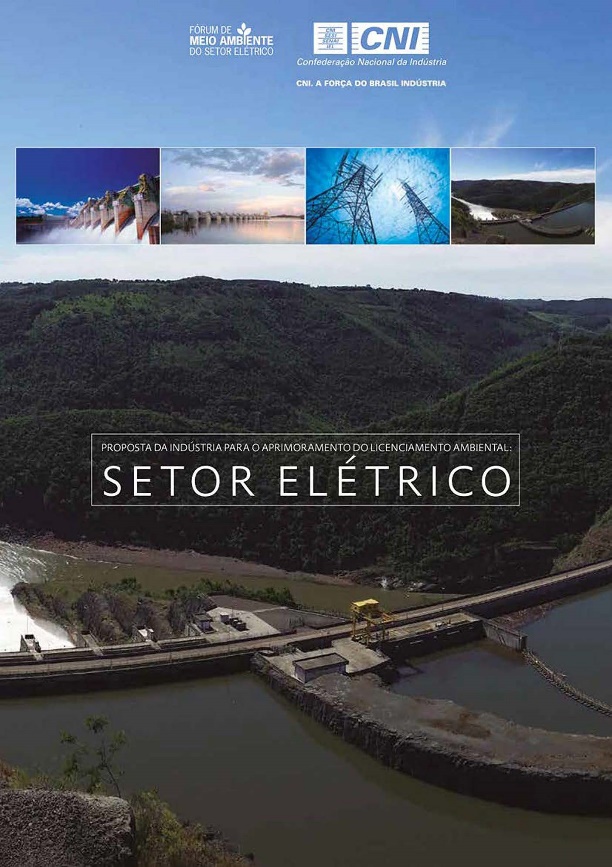 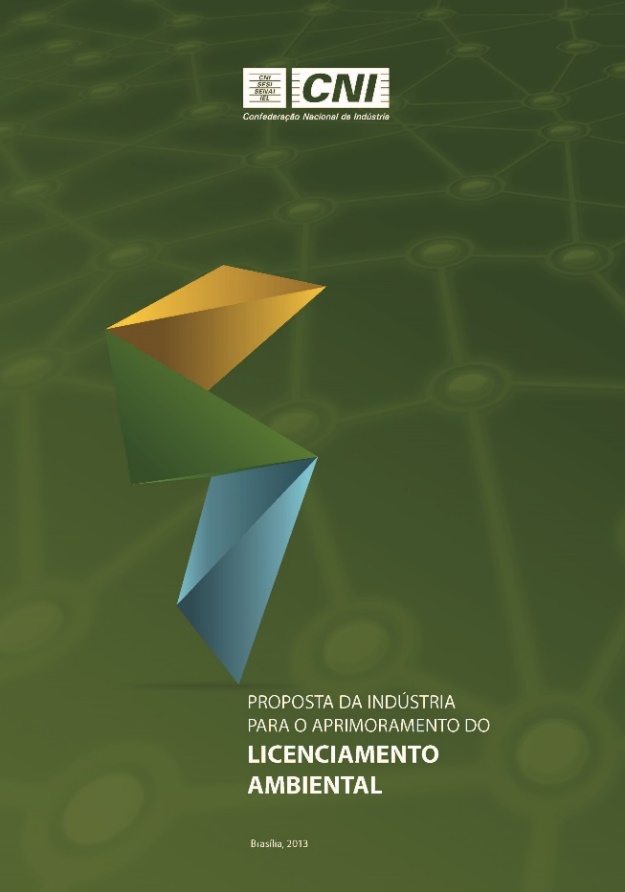 As propostas de diretrizes estão divididas em 3 blocos:

Estrutura e Gestão
Procedimentos
Estudos e Instrumentos de Planejamento
Proposta da Indústria 
para o Aprimoramento do Licenciamento Ambiental

Diretrizes
ESTRUTURA E GESTÃO
Instituição e fortalecimento dos instrumentos de cooperação previstos na LC 140/11 
Fortalecimento dos órgãos ambientais 
Autonomia do órgão ambiental licenciador como condutor do processo de licenciamento 
Informatização integrada de todo o processo de licenciamento ambiental 
ART para laudos ou pareceres emitidos por técnicos de órgãos externos ao Sisnama
Proposta da Indústria 
para o Aprimoramento do Licenciamento Ambiental

Diretrizes
PROCEDIMENTOS
Compatibilização de regras e procedimentos dos entes federativos, considerando porte, potencial poluidor e natureza 
Aprimoramento do licenciamento e definição de modalidades diferenciadas para diversas classificações dos empreendimentos 
Simplificação do licenciamento de micro e pequenas empresas  (autodeclaratório)
Simplificação do licenciamento para empreendimentos de baixo impacto
Criação de um balcão único para os procedimentos administrativos necessários para a emissão das licenças 
Adoção de procedimentos mais céleres:
Racionalização do processo
Criação de incentivos aos empreendimentos que adotem medidas voluntárias 
Renovação automática da LO
Proposta da Indústria 
para o Aprimoramento do Licenciamento Ambiental

Diretrizes
PROCEDIMENTOS (cont.)
12. Relação direta entre condicionantes e impactos identificados no EIA
13. Regime especial para empreendimentos de infraestrutura de interesse social e utilidade pública 
Transparência e proporcionalidade na composição da taxa de licenciamento
Adequação de normas estaduais e municipais para evitar distorções nos valores exigidos para a compensação ambiental
Dedução de outras medidas compensatórias do valor da compensação ambiental
Participação do empreendedor, no caso de interesse, na destinação dos recursos da compensação ambiental
Autonomia para a atuação preventiva e imediata em caso de acidentes ou em situações de emergência
Proposta da Indústria 
para o Aprimoramento do Licenciamento Ambiental

Diretrizes
INSTRUMENTOS DE PLANEJAMENTO
Geração de documentos de referência para orientar de forma clara, objetiva e conclusiva a realização do estudo exigido, com a participação do setor 
Uniformização de conceitos e regras para orientar audiências e consultas públicas
Uso efetivo de instrumentos de planejamento que orientem, simplifiquem e agilizem o licenciamento ambiental e reduzam a subjetividade dos critérios que orientam a emissão das licenças
Licenciamento Ambiental

Estágio atual das Negociações
PL 3729/04 – Lei Geral de Licenciamento: tramita em regime de urgência no Congresso Nacional
Apresentado substitutivo na Comissão de Finanças e Tributação da Câmara dos Deputados pelo deputado Mauro Pereira em 29/8/17
​​​Novo texto foi fruto de negociações entre o Ministério do Meio Ambiente e Ibama, setor produtivo e parlamentares
Texto contempla as principais demandas do setor industrial para aprimorar o sistema de licenciamento
Aguarda ser pautado no plenário da Câmara
Licenciamento Ambiental
Avanços no texto em negociação
O texto em negociação traz importantes avanços ao aprimoramento do licenciamento ambiental:
OBRIGADO!


SHELLEY DE SOUZA CARNEIRO
Gerente-Executivo de Meio Ambiente e Sustentabilidade
 scarneiro@cni.org.br